مدرسة الباطن الابتدائية- أم الفحم
حصة دين إسلامي
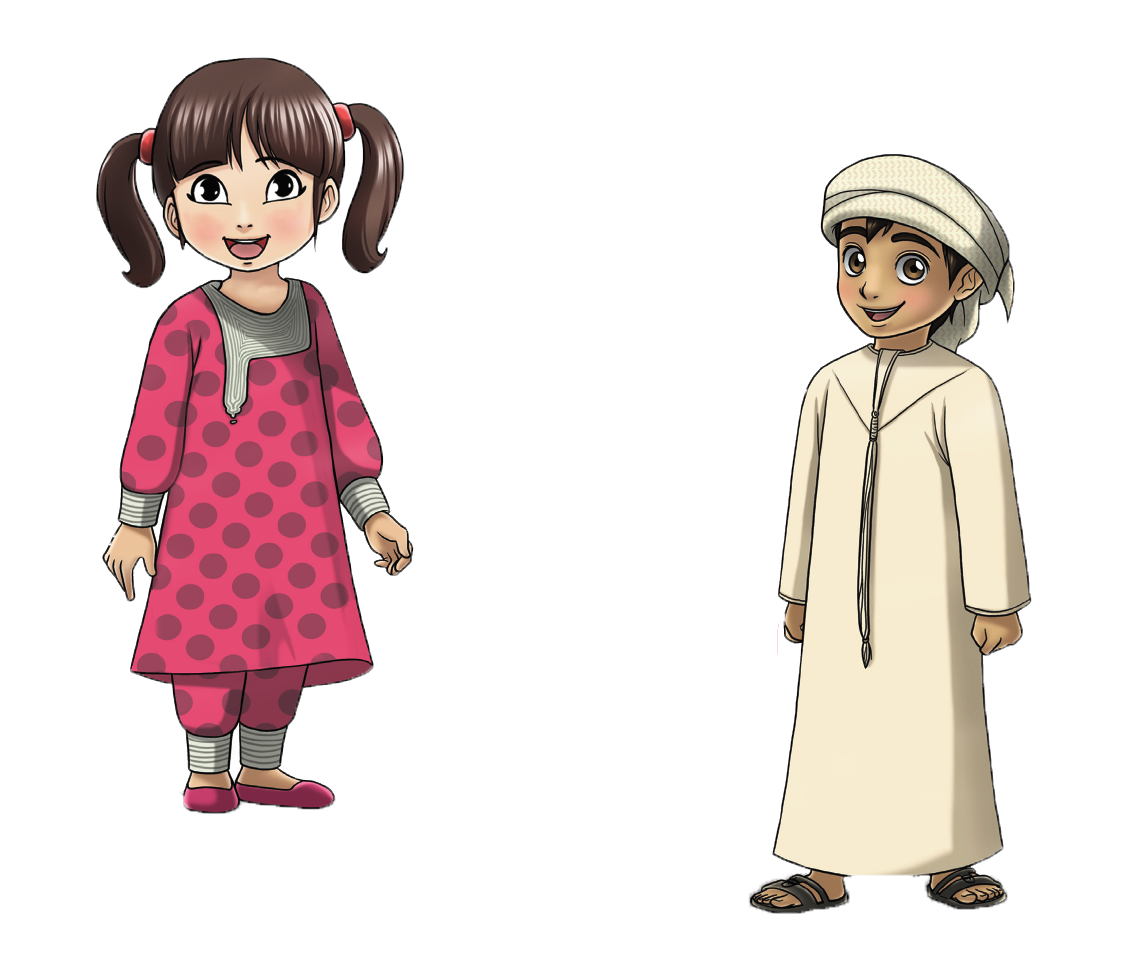 للصف الرابع
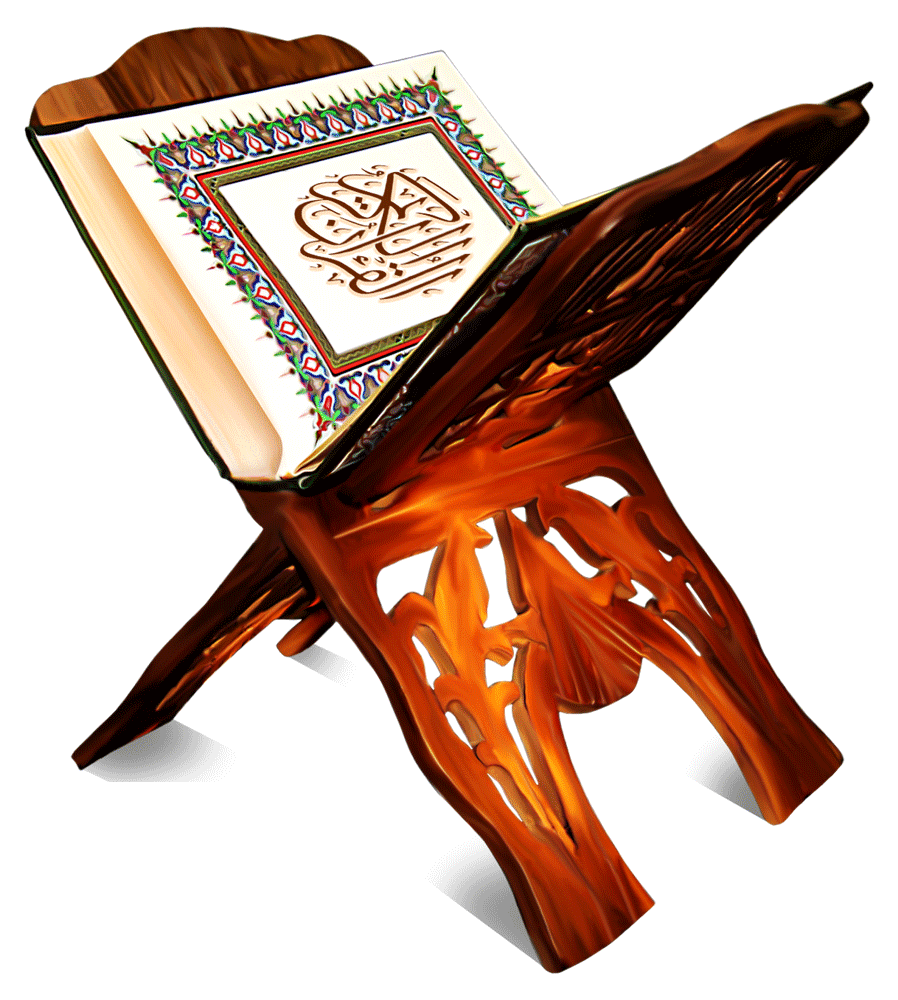 ما هو القرآن الكريم
اضغط للعودة إلى 
مسار الكواكب
هَيّا بِنا نَتَجَوَّلُ بِالْفَضاءِ
وَنَتَعَرَّفَ إِلى الْقُرآنِ الْكَريمِ
15
16
14
17
13
2
4
7
10
3
5
1
8
6
18
12
9
19
11
اضعط على الكوكب المناسب
هُوَ كَلامُ الله المُعْجز 
المُنزّل على سيدنا محمد  صلى الله عليه وسلم 
 بواسطة ملك الوحي جبريل عليه السلام
المبدوء بِسورة الفاتحة 
والْمختوم بِسُورةِ النّاس
الْمُتَعَبّد بِتِلاوَتِهِ والْمَنْقول بالتّواتُرِ.
الكوكب الأول
تعريف القرآن
اضغط للعودة إلى 
مسار الكواكب
نَزَلَ القرآنُ الْكَريمُ في 
ثلاثٍ وَعِشرينَ سَنَةً.
فَلَمْ يَنْزِلُ دُفْعَةً واحِدةً.
الكوكب الثاني
كَوْكَبُ الْوَقْتِ
اضغط للعودة إلى 
مسار الكواكب
آية
114 سُورة
30 جزءًا
60 حزبًا
الكوكب الثالث 
أَقْسامُ القرآنِ الْكريم
اضغط للعودة إلى 
مسار الكواكب
يبدأ بسُورةِ الْفاتِحَةِ
وَيَنْتَهي بِسُورَةِ النَّاسِ
الكوكب الرابع 
البداية والنِّهاية
اضغط للعودة إلى 
مسار الكواكب
نَزَلَ في مَكّةَ على مدارِ 13 سَنةً
وفي الْمَدينَة على مدارِ10 سَنواتٍ.
الكوكب الخامس
كوكب الْمَكان
اضغط للعودة إلى 
مسار الكواكب
1-مَكّية
2- مَدَنِيّة
الكوكب السادس
أَقْسامُ السُّوَر
اضغط للعودة إلى 
مسار الكواكب
الآية 
هِيَ الْجُمْلَةُ من كَلامِ الله في 
سُوَرِ القرآن لها بِدايةٌ وَنِهايَةٌ 
وتنتهي بِرقمٍ يُمَيّزها
الكوكب السابع 
تَعريف الآية
اضغط للعودة إلى 
مسار الكواكب
أَطْوَلُ آية في القرآن هِيَ:
(آيةُ الدَّيْن). وهي آية رقم 282 
من سُورَةِ الْبَقَرَة
الكوكب الثامن
آية الدّين
اضغط للعودة إلى 
مسار الكواكب
يُسَنُ لِلْمُسْلِمِ أثْناءَ قراءةِ الْقرآن أَنْ يسَجُدَ 
عَنْدَ وجودِ علامَةِ سُجودٍ 
وَهُوَ الْمَقْصود بِسجودِ التّلاوةِ
وَيُوجَدُ في القرآن خَمْسَ عَشْرَةً سَجْدَةً.
الكوكب التاسع
سجود التلاوة
اضغط للعودة إلى 
مسار الكواكب
الْجُزء
هُوَ قِسْمٌ مِنَ الْقُرآنِ الْكريم قُسّم إلى حِزْبَين
الكوكب العاشر
تَعريفُ جُزءِ الْقُرآن
اضغط للعودة إلى 
مسار الكواكب
قالَ رَسُولُ اللَّهِ صَلَّى اللَّهُ عَلَيْهِ وَسَلَّمَ:
 «مَنْ قَرَأَ حَرْفًا مِنْ كِتَابِ اللَّهِ 
فَلَهُ بِهِ حَسَنَةٌ 
وَالْحَسَنَةُ بِعَشْرِ أَمْثَالِهَا 
لَا أَقُولُ الم حَرْفٌ 
وَلَكِنْ أَلِفٌ 
حَرْفٌ وَلَامٌ حَرْفٌ وَمِيمٌ حَرْفٌ». 
أخرجه البخاري.
الكوكب الحادي عشر
ثَوابُ قراءةِ القُرآن
اضغط للعودة إلى 
مسار الكواكب
الكوكب الثاني العشر
آداب تلاوة القرآن
اضغط للعودة إلى 
مسار الكواكب
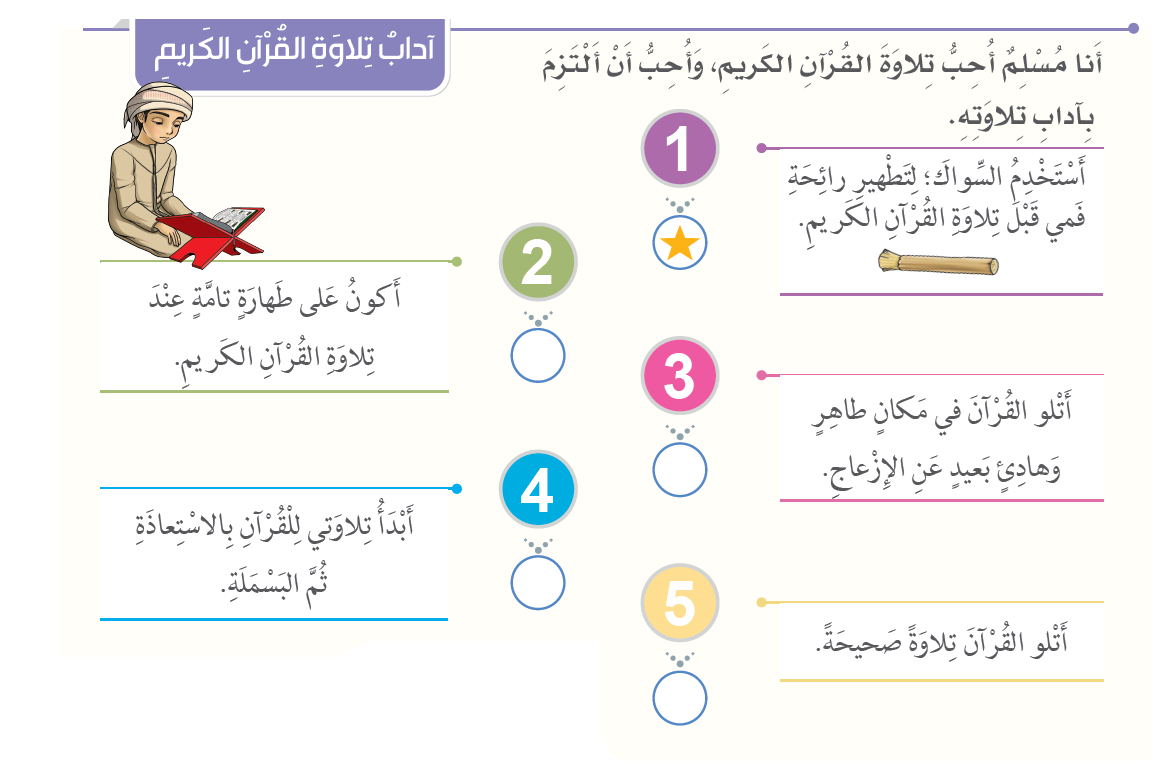 اضغط للعودة إلى 
مسار الكواكب
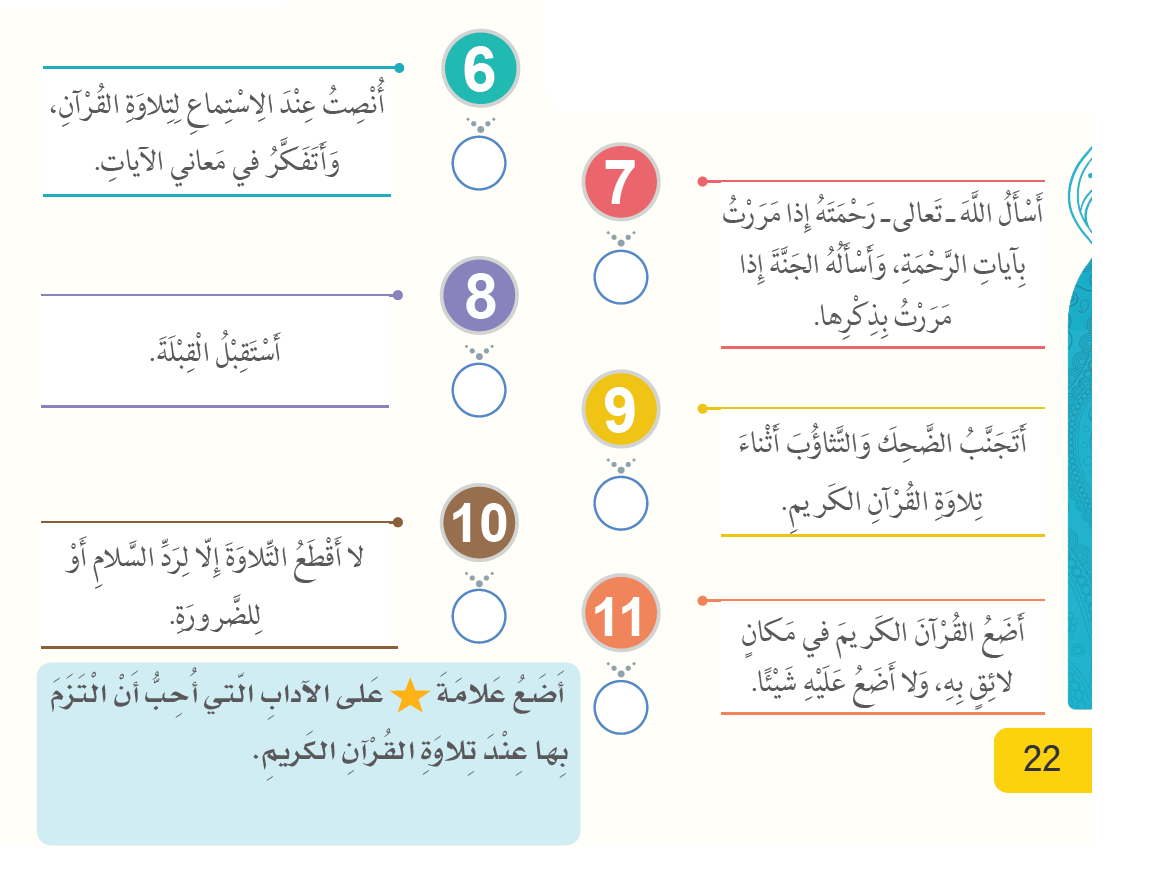 اضغط للعودة إلى 
مسار الكواكب
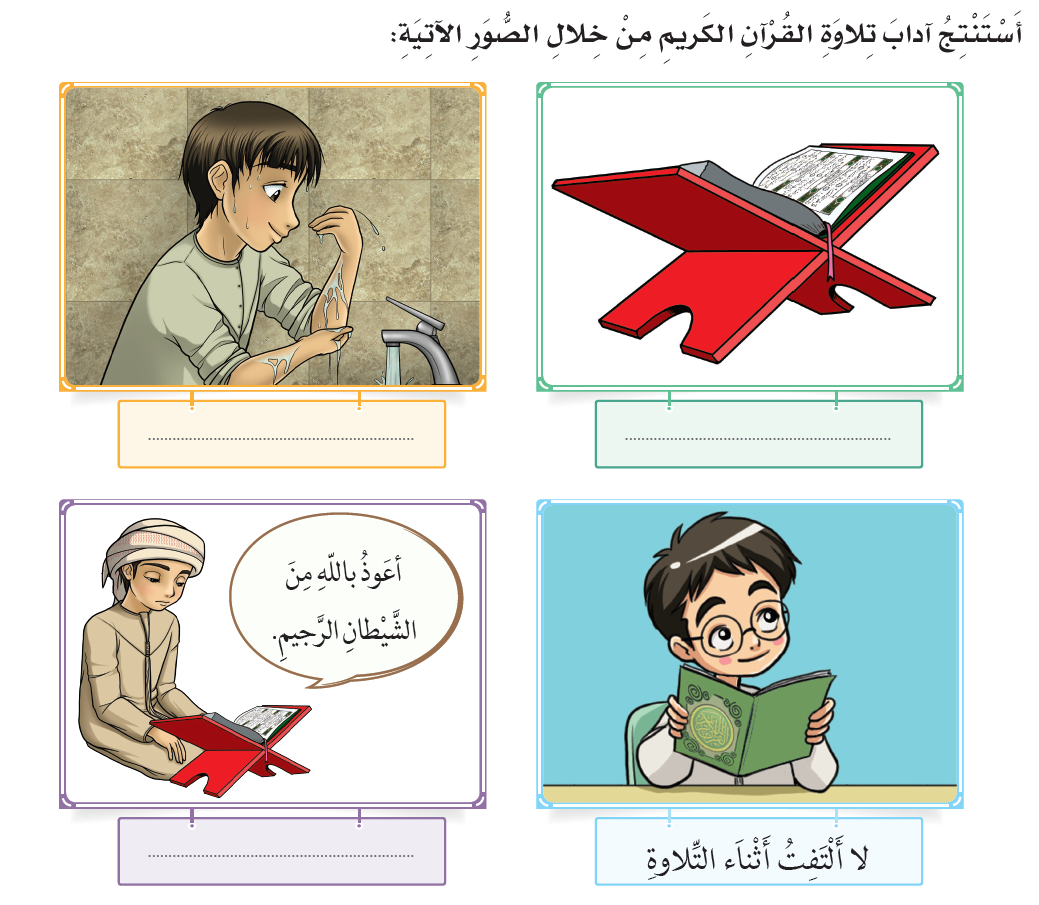 الطهارة
وضع القرآن في مكان مناسب
الاستعاذة
اضغط للعودة إلى 
مسار الكواكب
اضغط للعودة إلى 
مسار الكواكب
القُرآنُ الْكَريمُ هُوَ كلامُ
2) الرَّسولِ
1) اللهِ
4) النّاسِ
3) الْملائِكَةِ
اضغط للعودة إلى 
مسار الكواكب
عَدَدُ أَجْزاءِ الْقُرآن  :
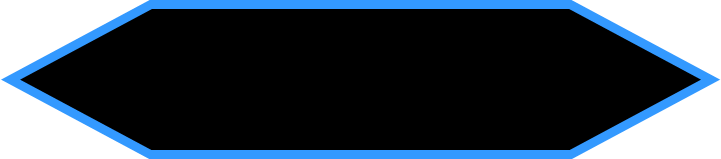 1)31
2) 30
4) 33
3) 32
اضغط للعودة إلى 
مسار الكواكب
أَوَّلُ آية نَزَلَتَ على النَّبي محمد صلى الله عليه وسلم هِيَ
2) اقرأ
4) الْحَمدُ
4) النّور
3) قُلْ
اضغط للعودة إلى 
مسار الكواكب
عَدَدُ سَجْداتِ التِّلاوة
2) 14
1) 15
4) 20
3) 16
اضغط للعودة إلى 
مسار الكواكب
الْقُرآنُ الْكَريمُ مَبْدوء بِسُورَةِ الْفاتِحَةِ وَمَخْتوم بِسُورَةِ
1) الْفيل
2) النّاس
4) الْفَلَق
3) الْمُلك
اضغط للعودة إلى 
مسار الكواكب
نَزَلَ الْقرآن على النّبي محمد صلى الله عليه وسلم بِواسِطَةِ المَلاك
2) ميكائيل
1) جِبريل
4) رِضوان
3) إسرافيل
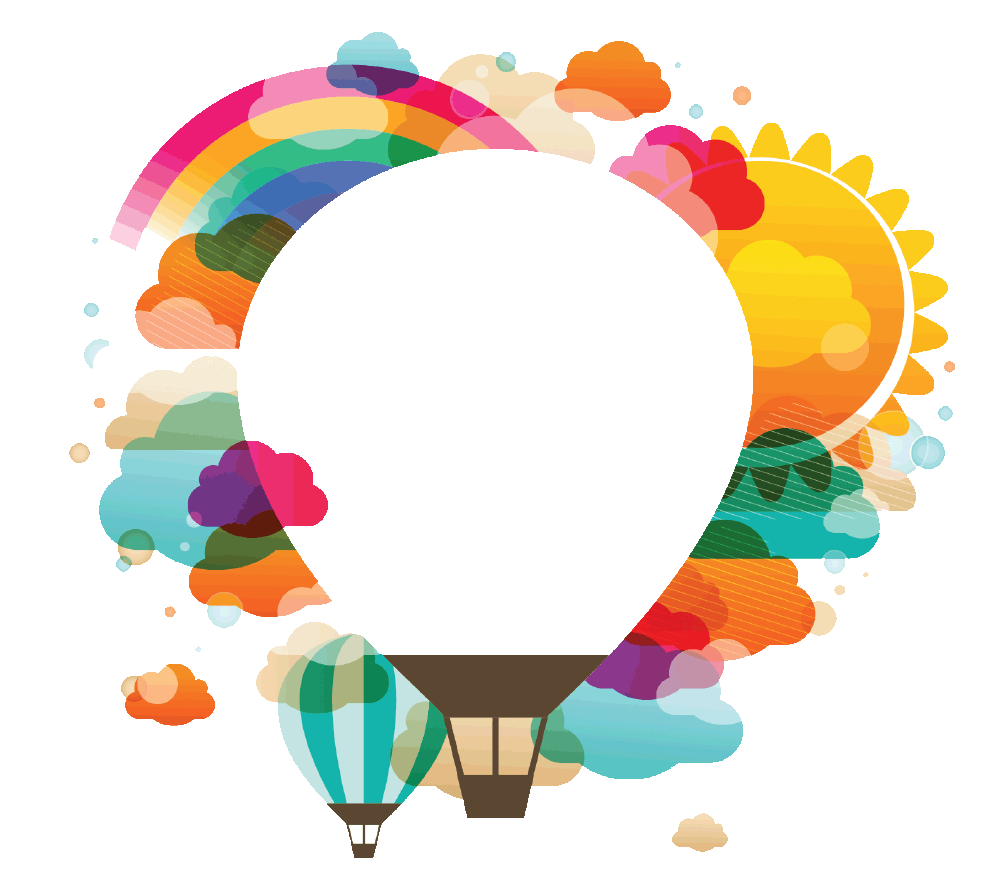 شكرًا لكم
معلمتكم :
امتياز أبو مهند